Dossier de Travail U32Communication TechniqueDiagnostic d’un système mécanique
Elève:  BONO Jean
1 ère Bac Pro VTR 
Année 2016
Problème technique:
Mr  DUSSE a déposé son véhicule à l’atelier car il se plaint d’un manque de puissance moteur.

Le réceptionnaire vous confie l’ordre de réparation sur lequel est noté:

« Le véhicule manque de puissance, surtout en montée. La consommation de carburant a subitement augmenté »
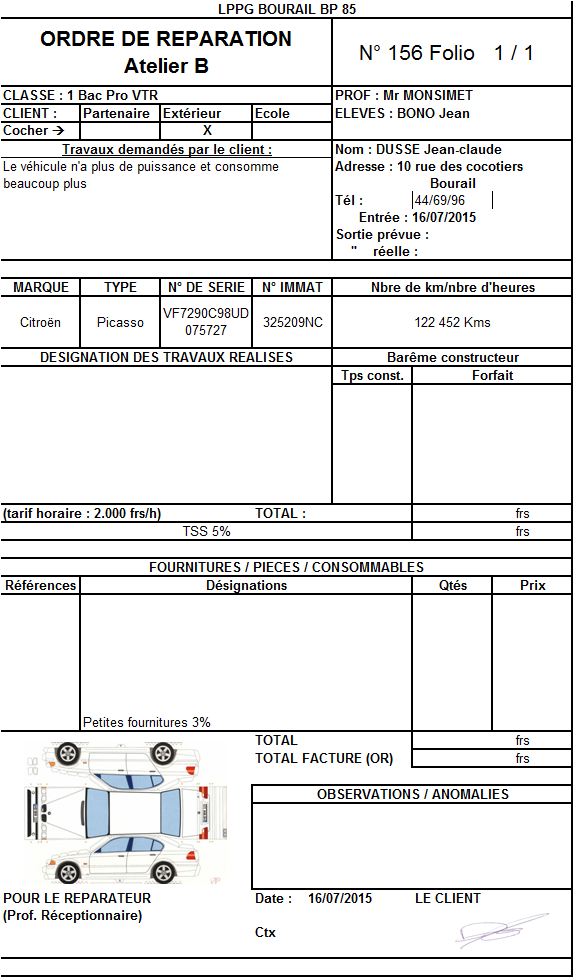 L’ordre de réparation
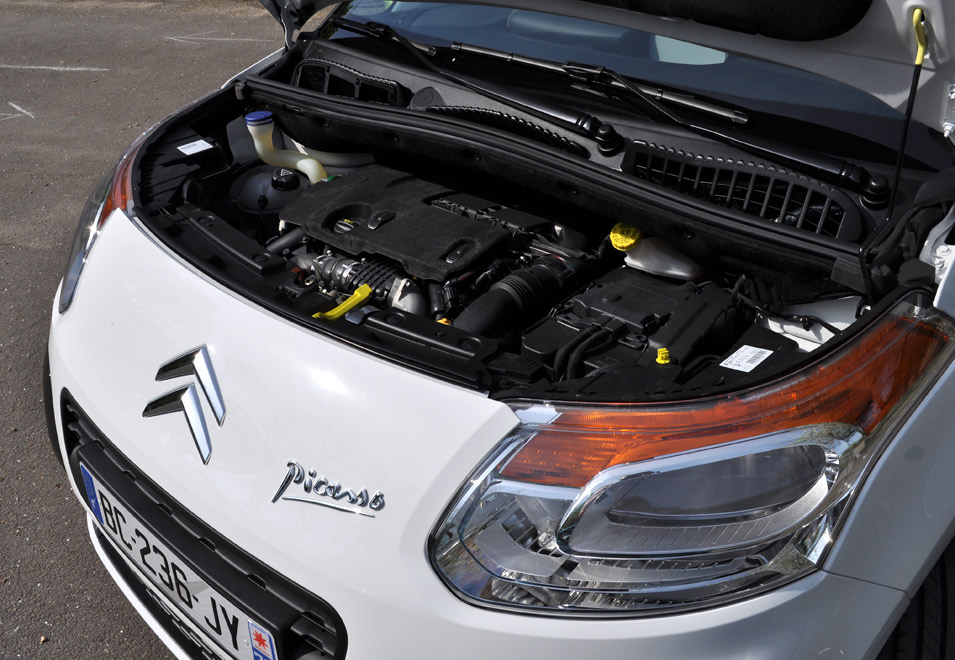 Vérification de la panne
Essai du véhicule pour valider les dires du client:

Réponse attendue: Le véhicule manque bien de puissance, 
le moteur a du mal à monter en régime 
lorsque l’on accélère.
Les parties alimentation en carburant et injection ont déjà été contrôlés.
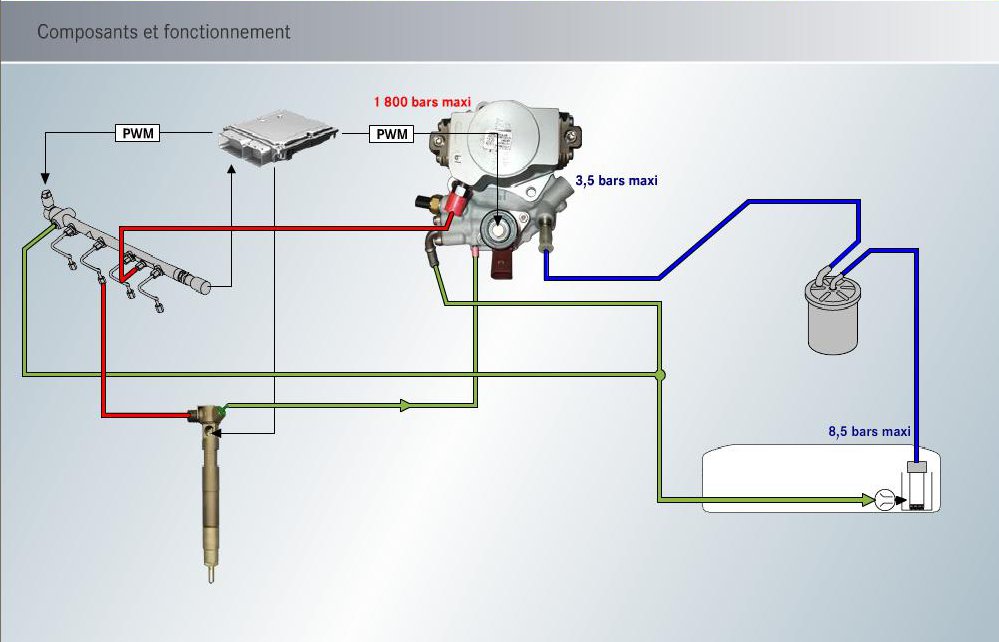 Appropriation du problème (constat de la panne)
- Pas de surchauffe des freins
- Pas de bruit anormal.
- Rien est coincé sous la pédale d’accélérateur

Identification du système défaillant:
=> Nous pensons être en présence d’un 
problème interne du moteur.
Fonctionnement du moteur
Fonctionnement du moteur diesel
Utilisation du diagramme F.A.S.T. du moteur diesel pour l’émission d’hypothèses
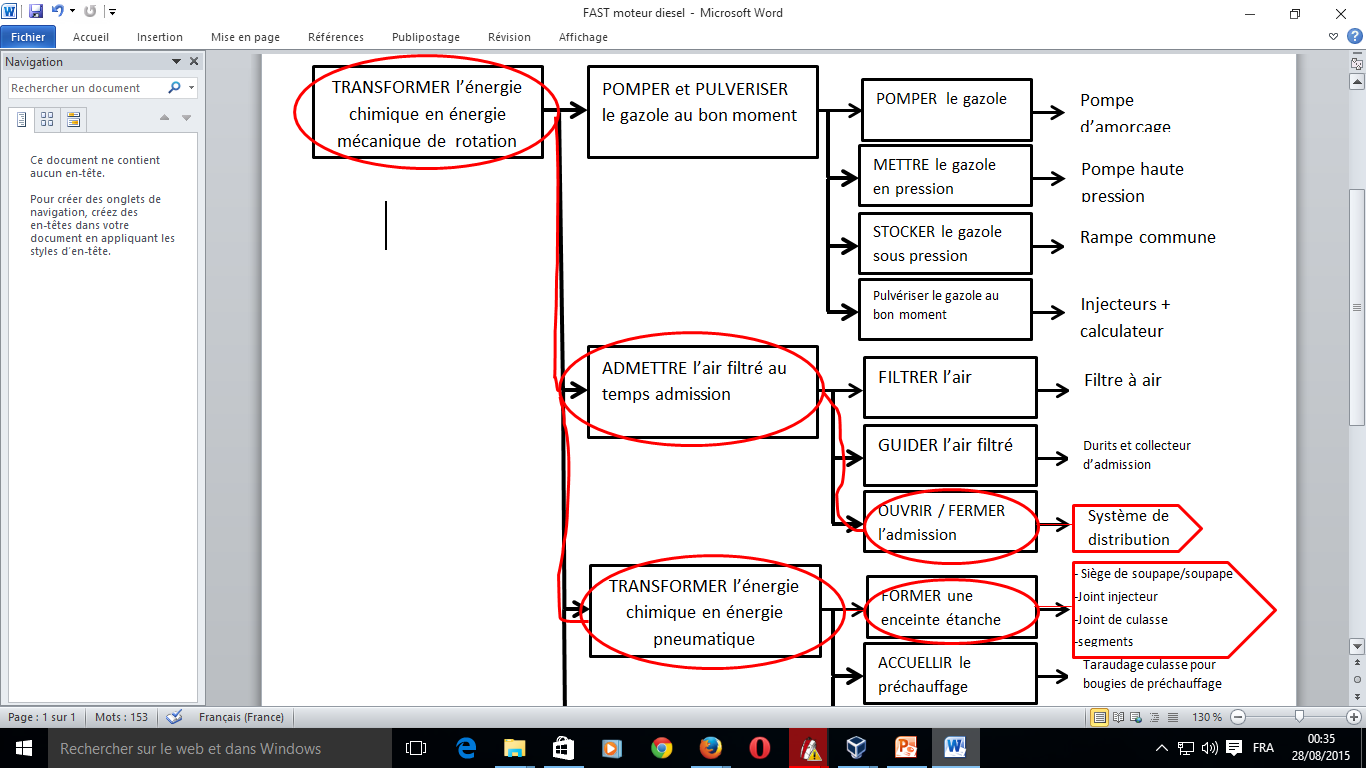 Nos hypothèses:
Fissure dans la culasse
Validation des hypothèses
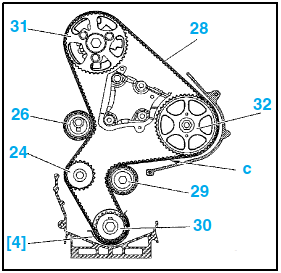 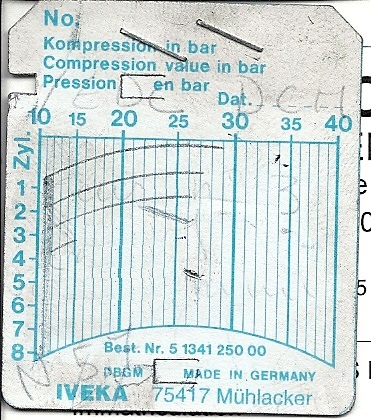 Il y a un défaut de compression sur le cylindre N°4 			Pcyl4= 15 bars
Le 3eme temps moteur: explosion-détente
L’action de la pression
Sur la surface du piston
Produit une force motrice
Transmise au maneton
Du vilebrequin par
L’intermédiaire de
La bielle.
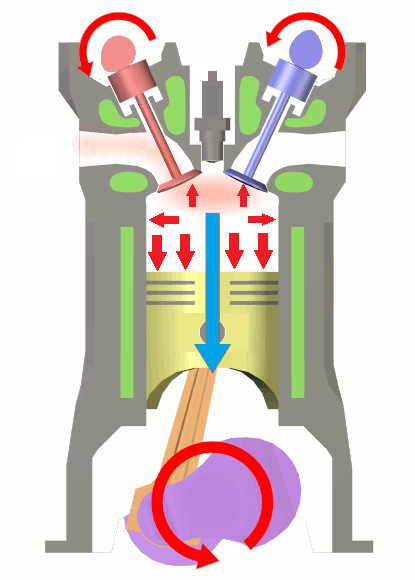 Conséquences de la combustion
GAZOLE
      AIR
CHALEUR  = PRESSION
PRESSION  =  POUSSEE 
                           DU PISTON
POUSSEE DU PISTON =
ROTATION DU VILEBREQUIN
Fuite d’étanchéité dans l’enceinte thermique
Fissure dans la culasse
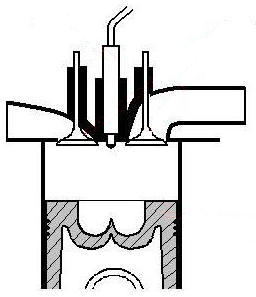 Fuite par les soupapes
Fuite par le joint de culasse
Pression
Perte de pression par les segments
Bilan
Après avoir réalisé le test d’étanchéité de la culasse, nous constatons que la culasse présente une fêlure au niveau d’une soupape.
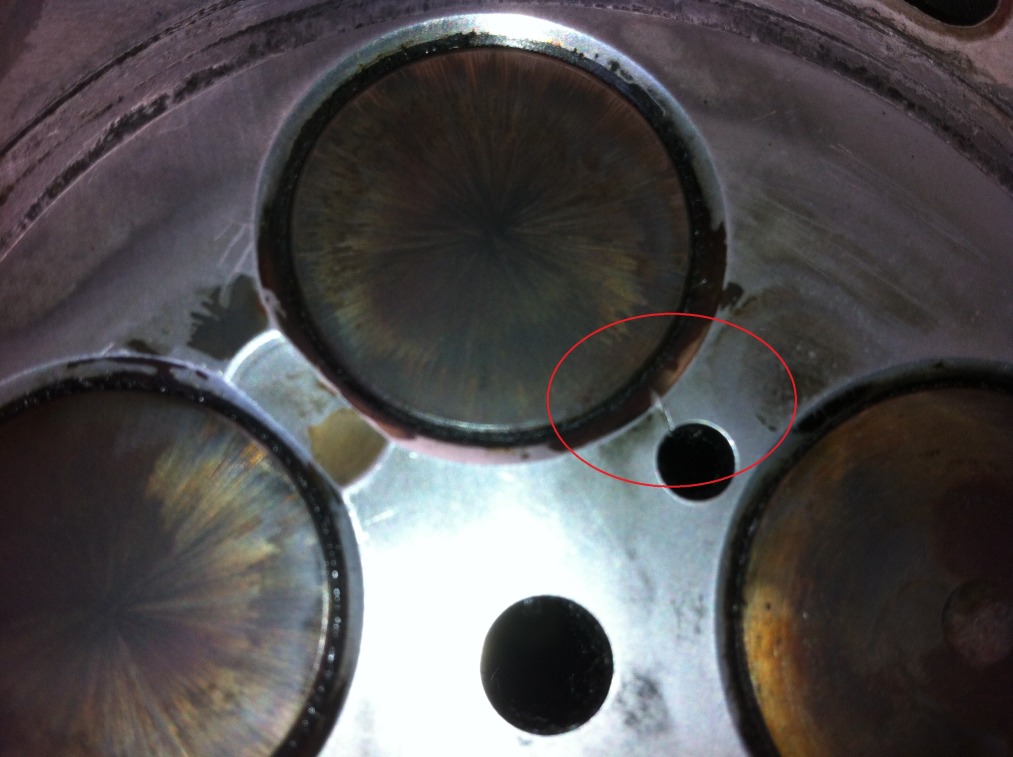 Proposition d’intervention
Remplacer la culasse:
D’occasion depuis une casse automobile

Culasse neuve nue (avec anciens éléments la composant à remonter)

Culasse complète neuve
Revue Technique (gamme de démontage)
Photos/vidéos d’une intervention type?
Temps constructeur
Pro formas (fournies)
Proposition complémentaire
Vérification de la température moteur après remontage
Contrôle de la pression de compression sur le cylindre n°4
Etc…
Fuite par les soupapes
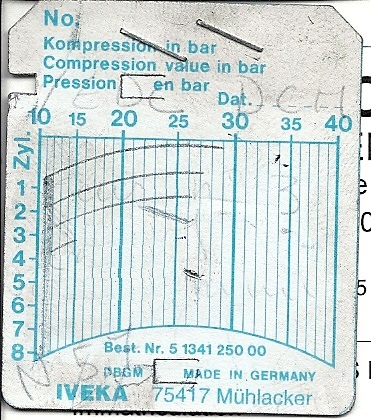 Il y a un défaut de compression sur le cylindre N°4 			Pcyl4= 15 bars
Le 3eme temps moteur: explosion-détente
L’action de la pression
Sur la surface du piston
Produit une force motrice
Transmise au maneton
Du vilebrequin par
L’intermédiaire de
La bielle.
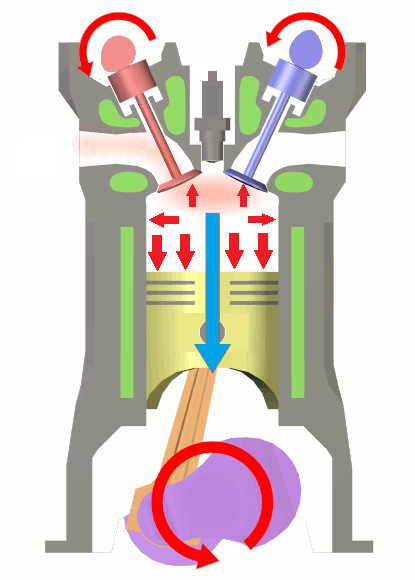 Conséquences de la combustion
GAZOLE
      AIR
CHALEUR  = PRESSION
PRESSION  =  POUSSEE 
                           DU PISTON
POUSSEE DU PISTON =
ROTATION DU VILEBREQUIN
Fuite d’étanchéité dans l’enceinte thermique
Fissure dans la culasse
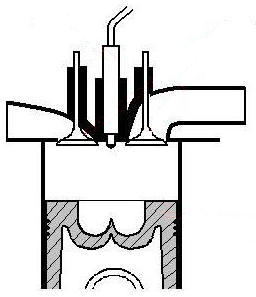 Fuite par les soupapes
Fuite par le joint de culasse
Pression
Perte de pression par les segments
Bilan
Après avoir réalisé le test d’étanchéité des cylindres, nous entendons une fuite d’air dans l’admission. La soupape d’admission du cylindre 4 ne ferme pas correctement ou est abimée.
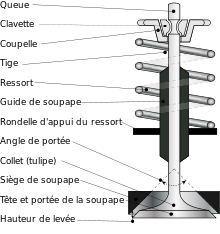 Proposition d’intervention
Remplacer les soupapes
Faire un rectification des sièges de soupapes
Remplacer les joints de queue de soupape
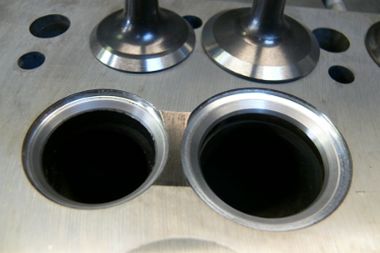 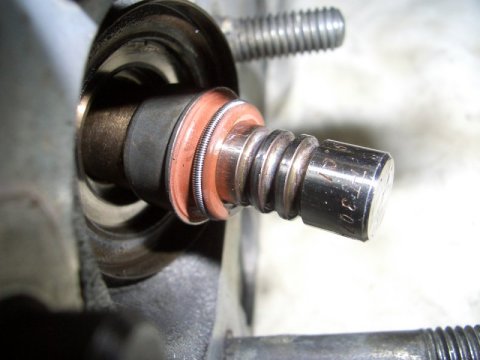 Gamme de démontage/remontage
Photos/vidéos d’une intervention type
Temps constructeur
Pro formas (fournies)
Proposition complémentaire
Contrôle de la pression de compression du moteur
Etc…
Fuite par le joint de culasse
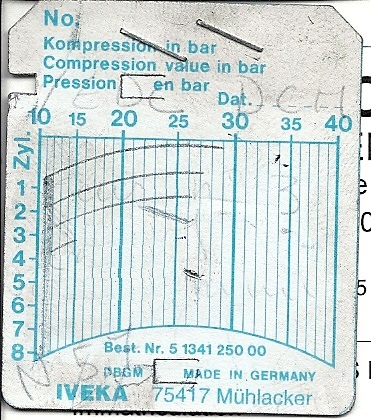 Il y a un défaut de compression sur le cylindre N°4 			Pcyl4= 15 bars
Le 3eme temps moteur: explosion-détente
L’action de la pression
Sur la surface du piston
Produit une force motrice
Transmise au maneton
Du vilebrequin par
L’intermédiaire de
La bielle.
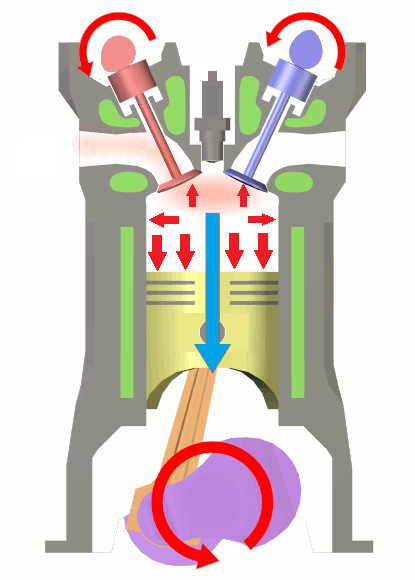 Conséquences de la combustion
GAZOLE
      AIR
CHALEUR  = PRESSION
PRESSION  =  POUSSEE 
                           DU PISTON
POUSSEE DU PISTON =
ROTATION DU VILEBREQUIN
Fuite d’étanchéité dans l’enceinte thermique
Fissure dans la culasse
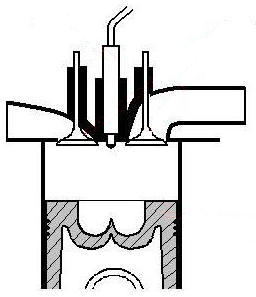 Fuite par les soupapes
Fuite par le joint de culasse
Pression
Perte de pression par les segments
Bilan
Après avoir réalisé le test d’étanchéité des cylindres, nous notons la présence de bulles d’air dans le circuit de refroidissement.
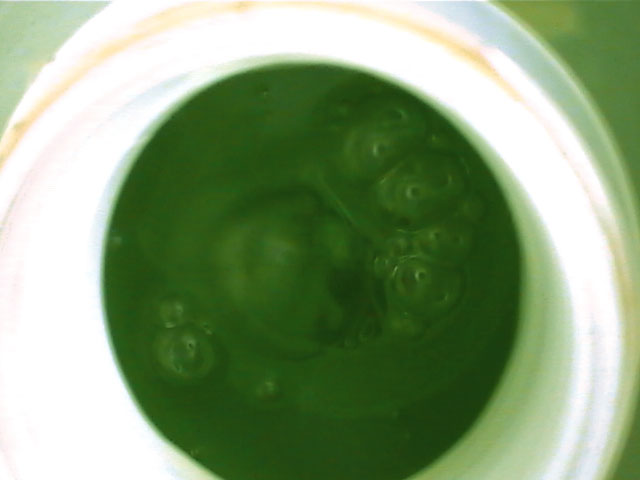 Proposition d’intervention
Remplacer le joint de culasse:
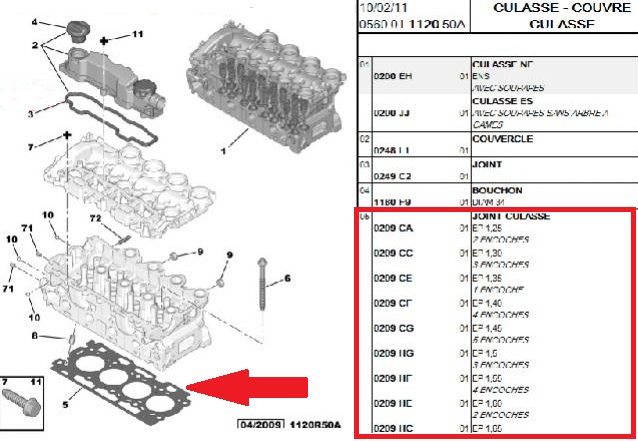 Gamme de démontage/remontage
Photos/vidéos d’une intervention type
Temps constructeur
Pro formas (fournies)
Proposition complémentaire
Vérification du circuit de refroidissement après remontage
Contrôle de la pression de compression sur le cylindre n°4
Etc…